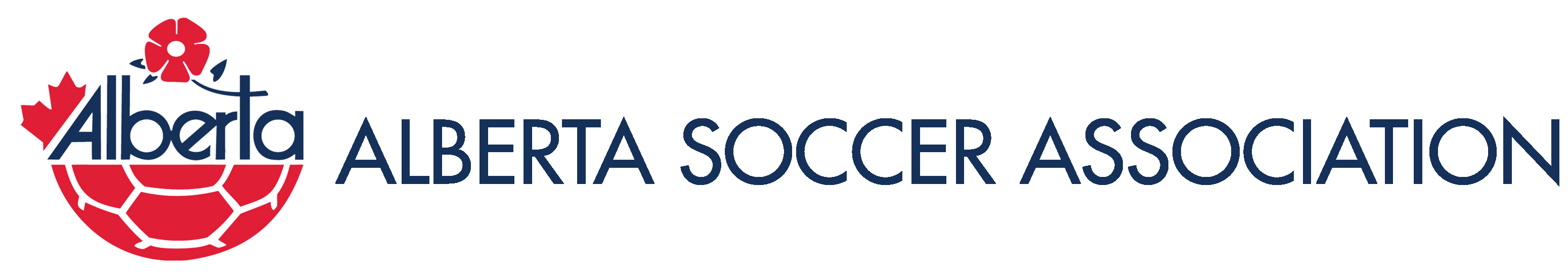 LEAD, GOVERN AND EVOLVE
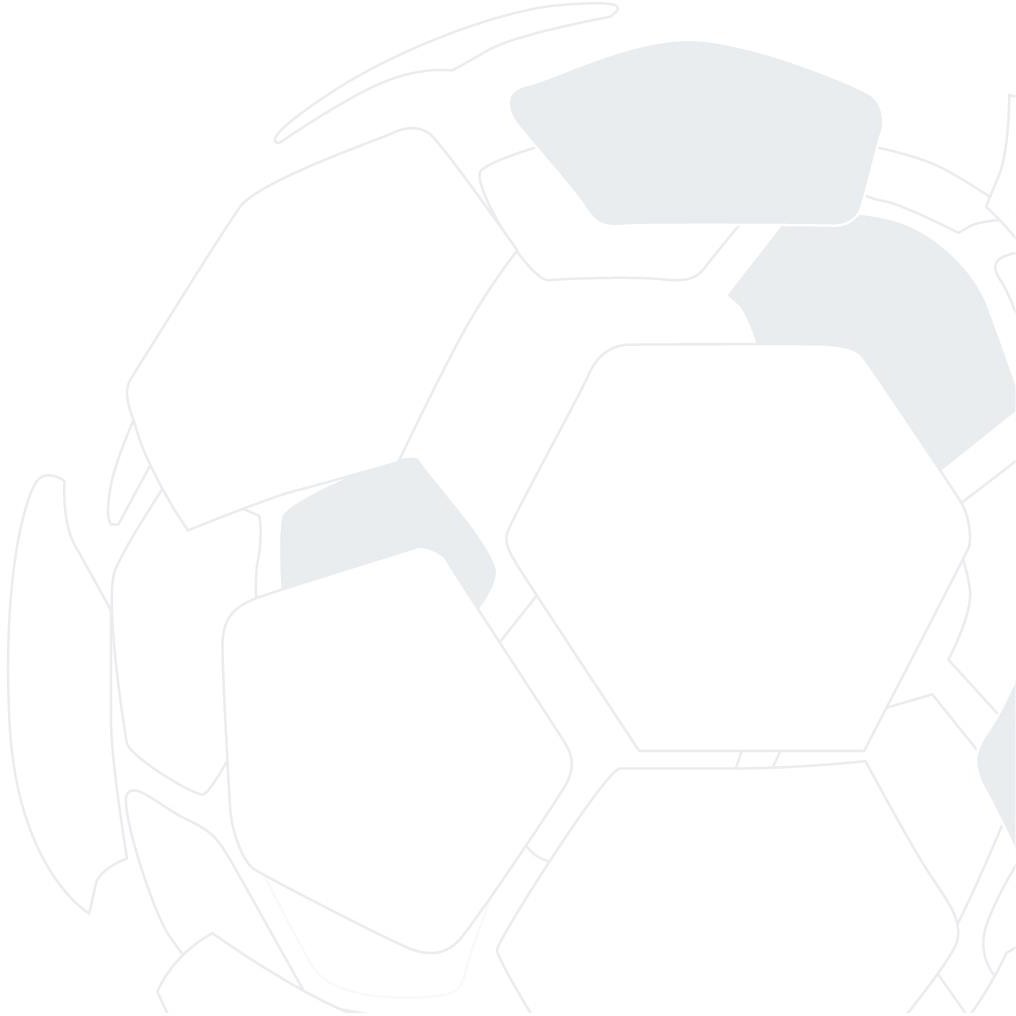 ASA Discipline Graphic
Processo de Disciplina Simplificado
06/02/2023
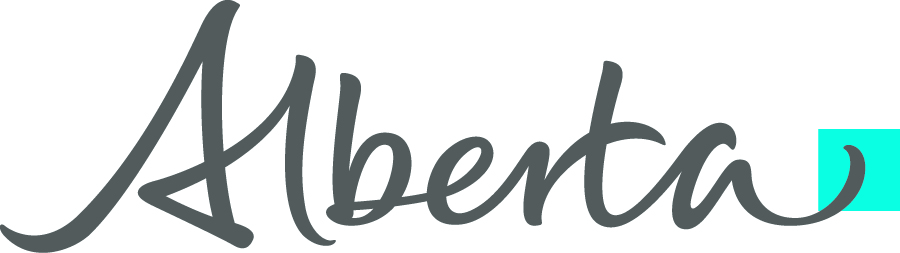 www.albertasoccer.com
[Speaker Notes: ‘Title’ = Session Name e.g Senior Competitions, Referee Development, as listed on the Schedule of Events
‘Subtitle” = Session theme, if applicable
‘Date’ = Date of presentation]
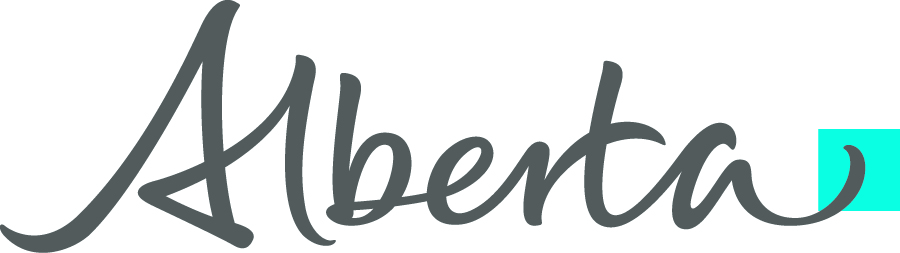 Procedimento de má conduta
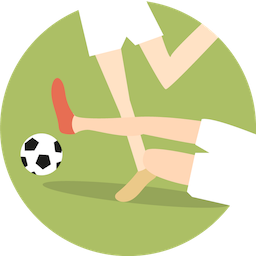 Dia do jogo / Data da ofensa
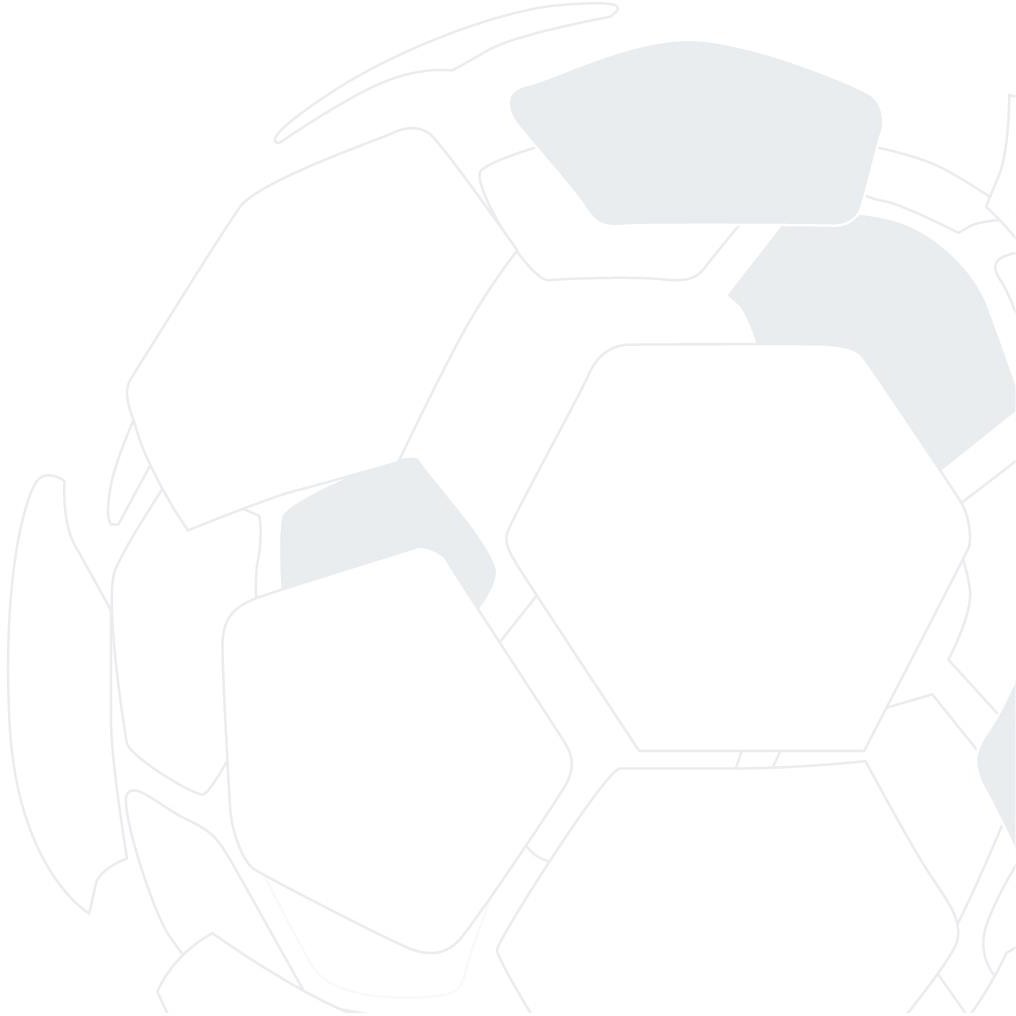 3 dias
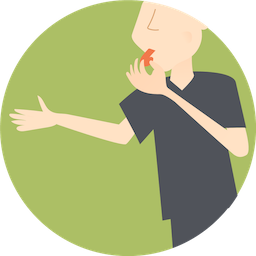 Árbitro da Partida - Fornece Relatório de Má Conduta / Reclamação
3 dias
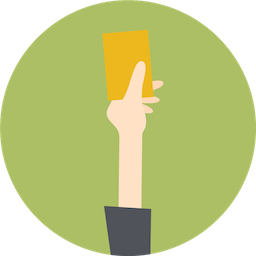 ASA – Fornece notificação de má conduta ao acusado
2 dias
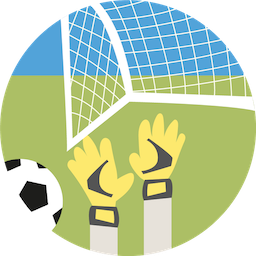 Acusado - Fornece declaração para defesa
11 dias
3 dias
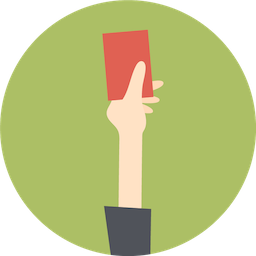 ASA – Fornecer uma decisão - Aviso de suspensão
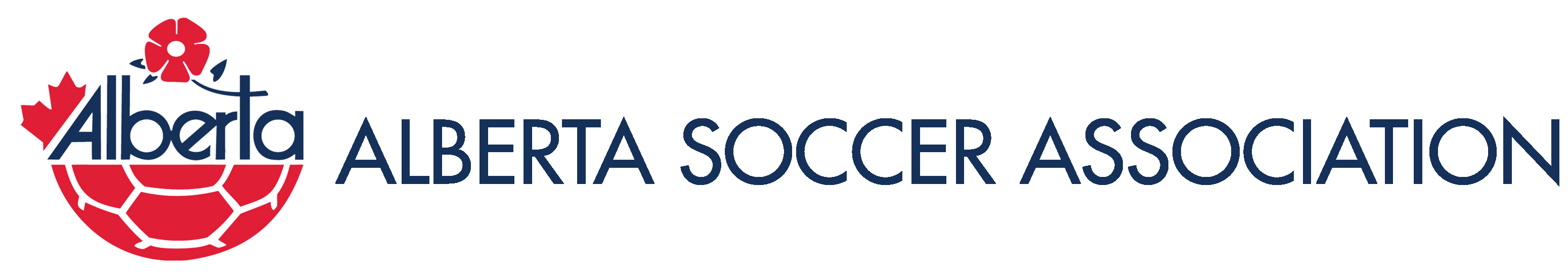 LEAD, GOVERN AND EVOLVE
www.albertasoccer.com
[Speaker Notes: Layout for ‘text only’]
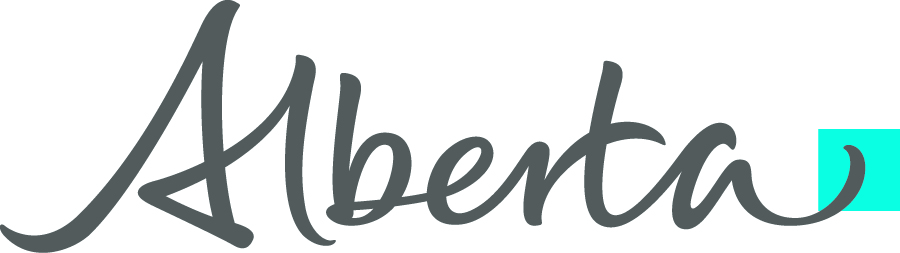 Procedimento de Audiencia
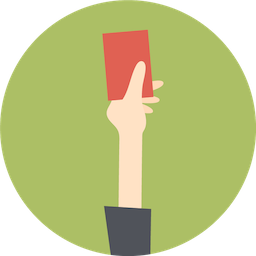 ASA – Fornecer uma decisão - Aviso de suspensão
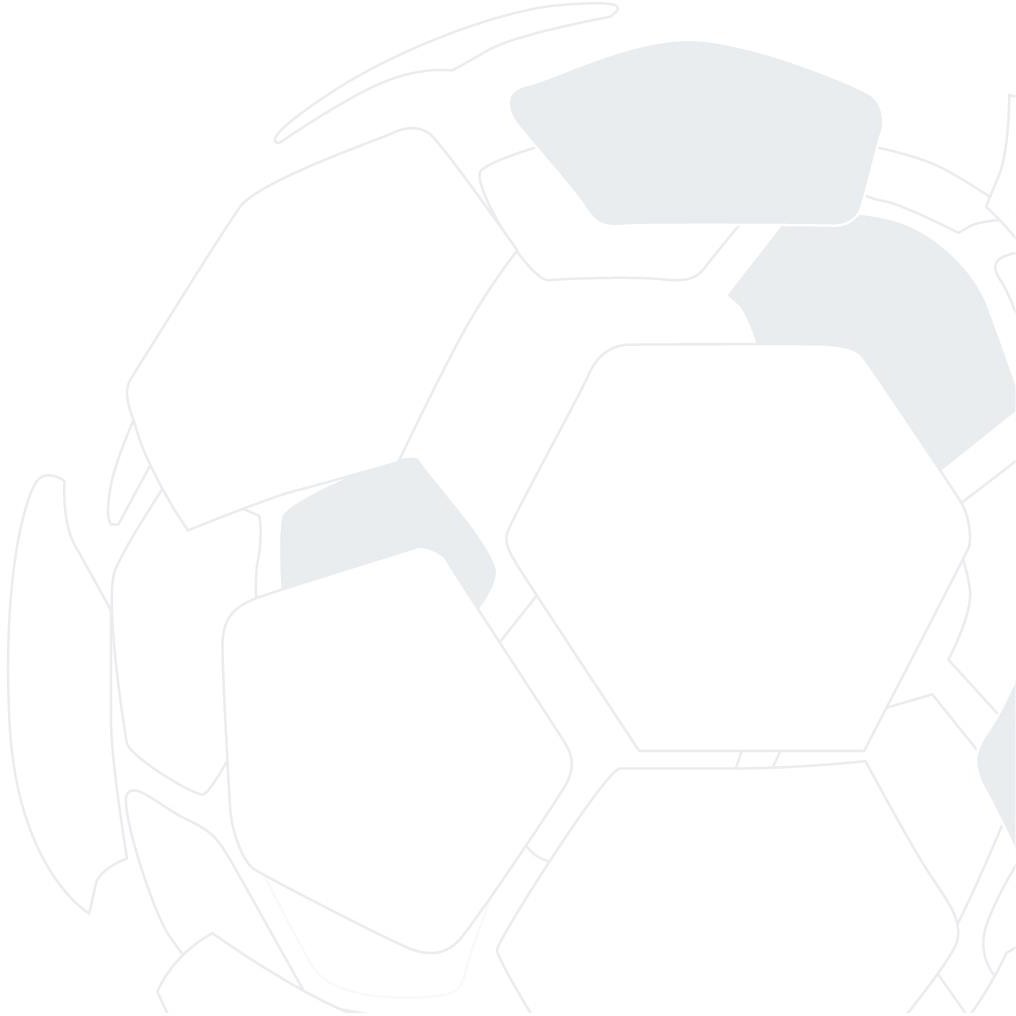 2 dias
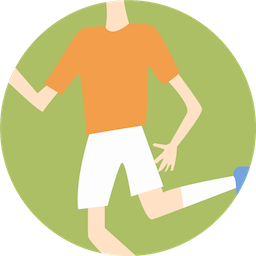 Acusado – Pedido de Audiência
7 dias
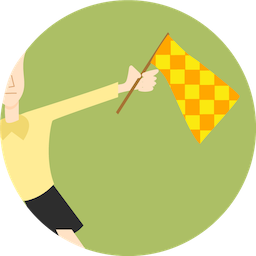 ASA – Aviso de Audiência
10 dias
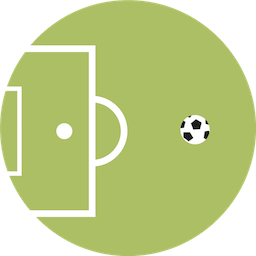 ASA – Data da Audiência
+29 dias
10 dias
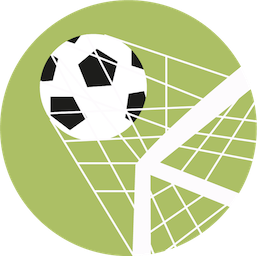 ASA –  Decisão da Audiência
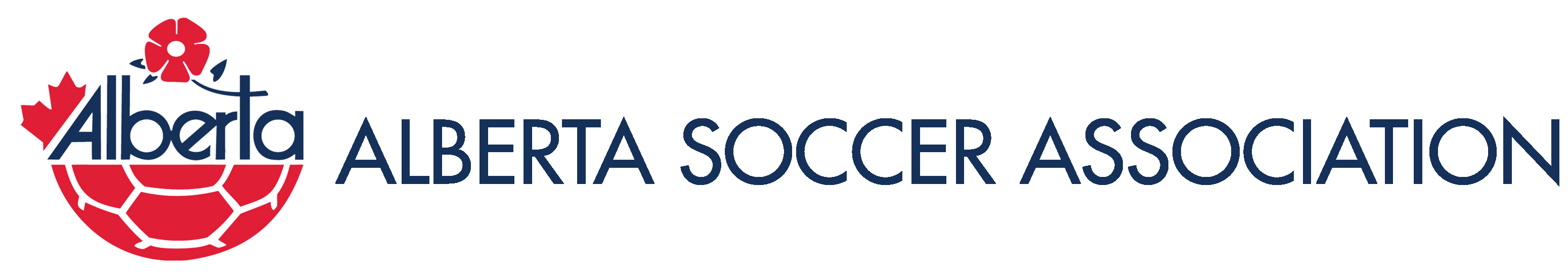 LEAD, GOVERN AND EVOLVE
www.albertasoccer.com
[Speaker Notes: Layout for ‘text only’]
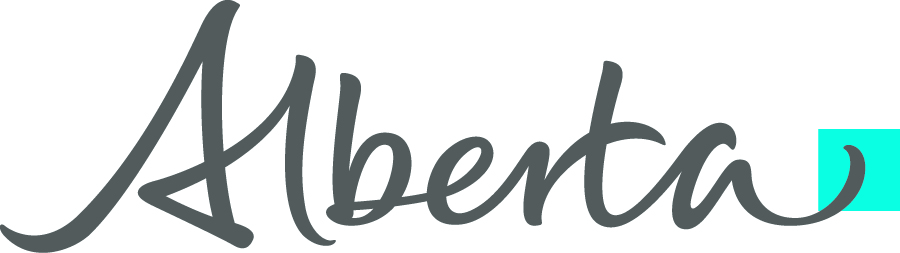 Procedimento de Apelação
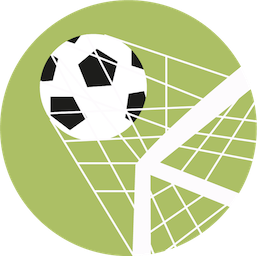 ASA – Decisão da Audiência
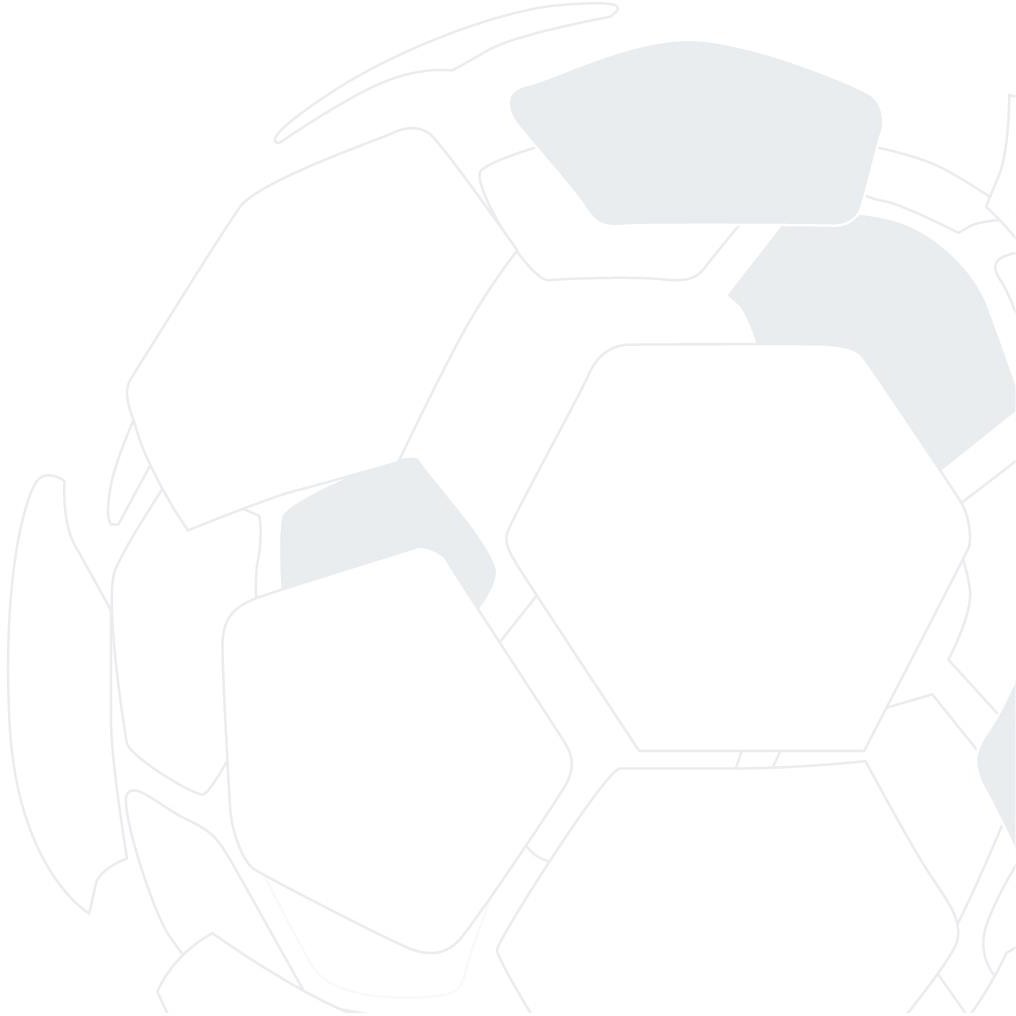 5 dias
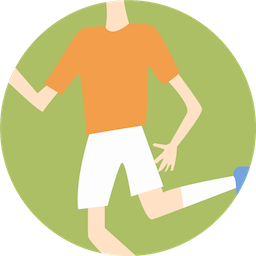 Acusado – Pedido de Apelação
+25 dias
20 dias
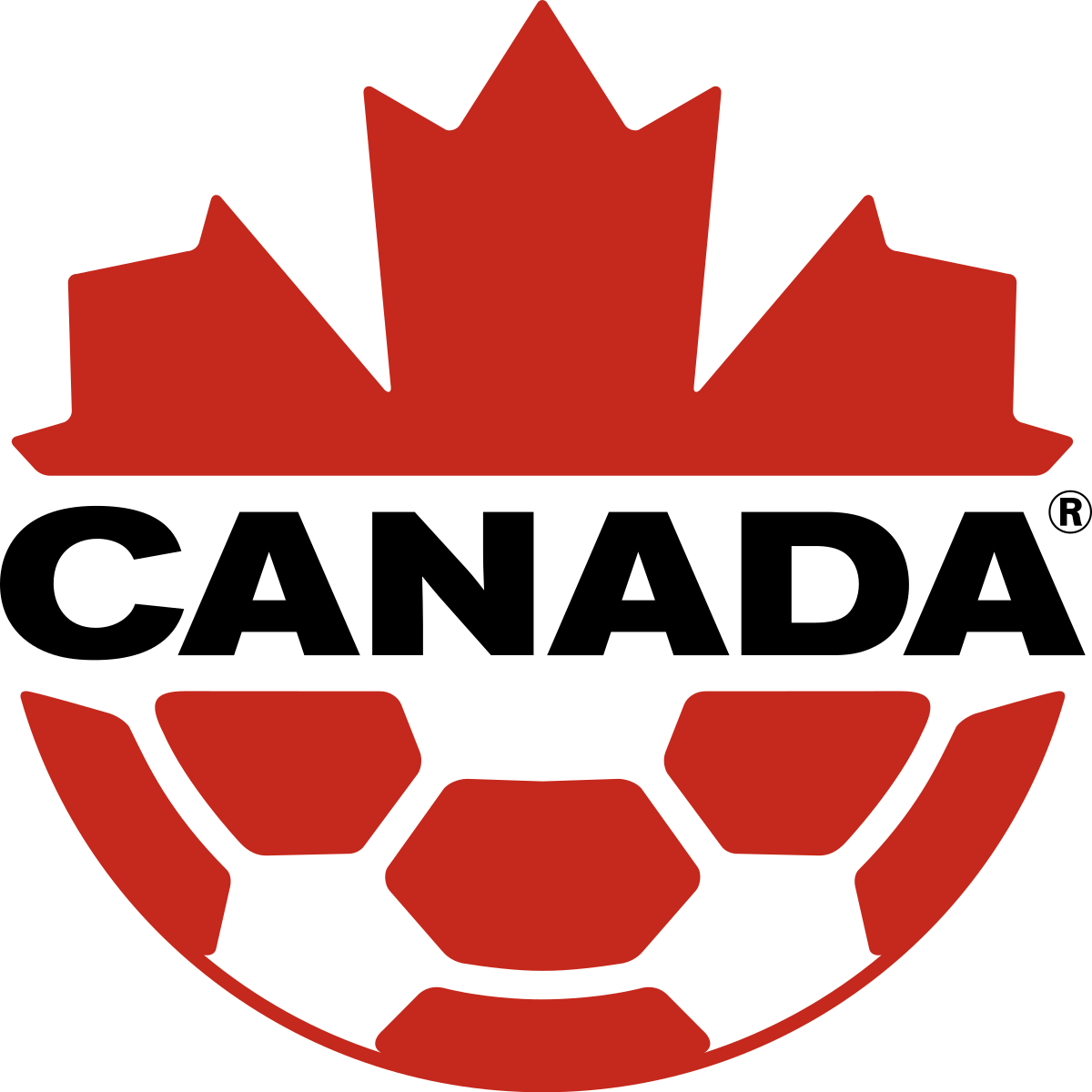 Canada Soccer – Data da Audiência de Apelação
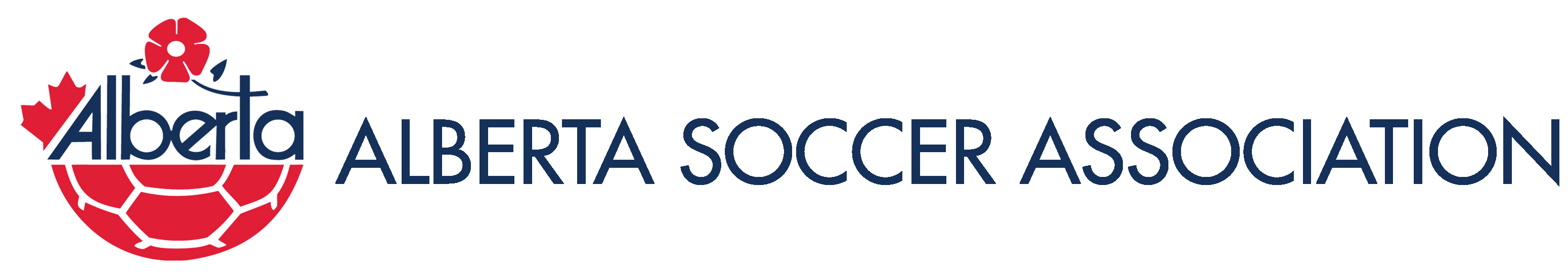 LEAD, GOVERN AND EVOLVE
www.albertasoccer.com
[Speaker Notes: Layout for ‘text only’]
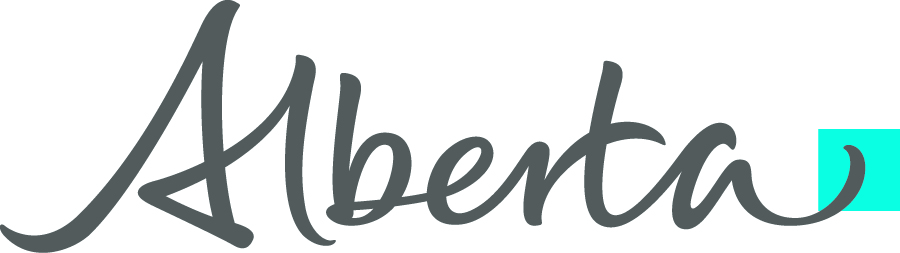 Resumo
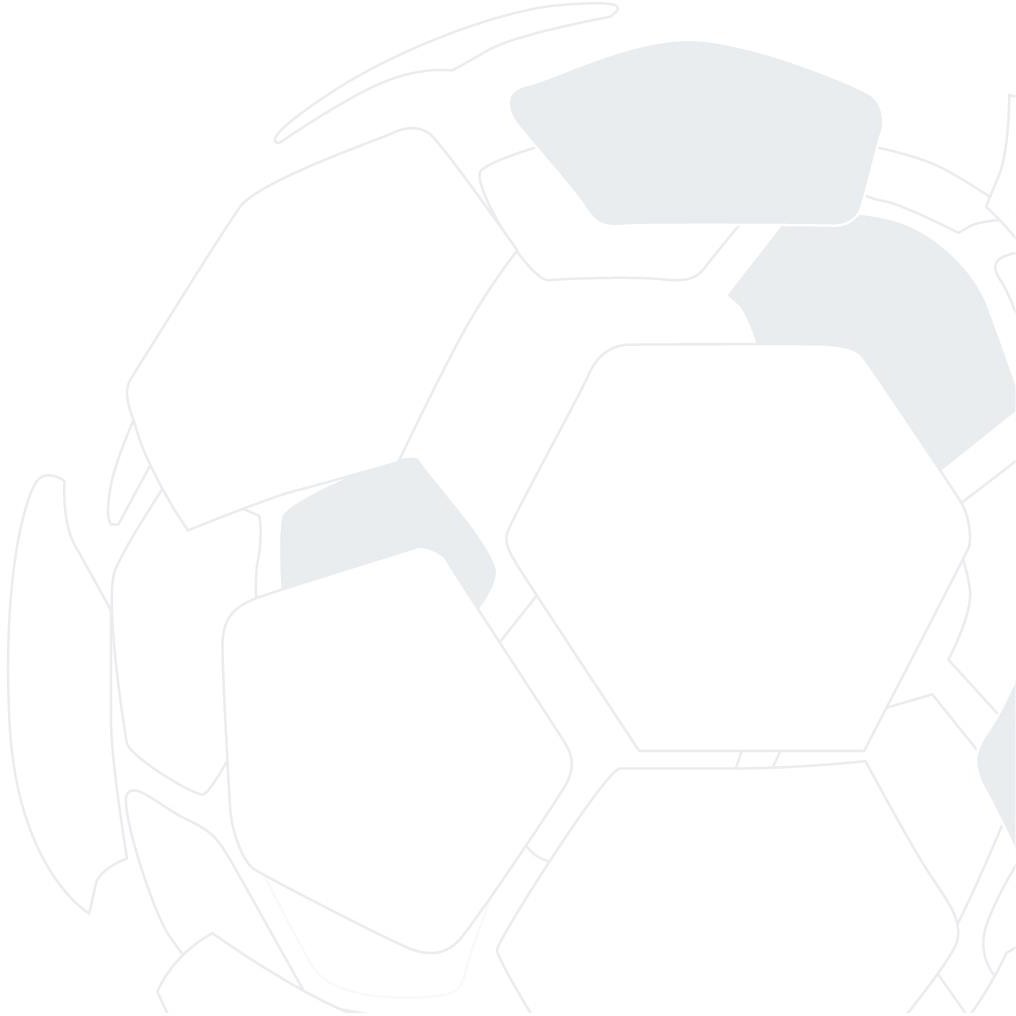 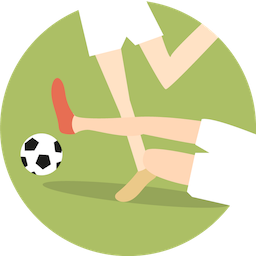 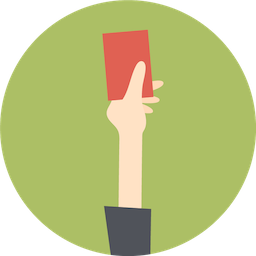 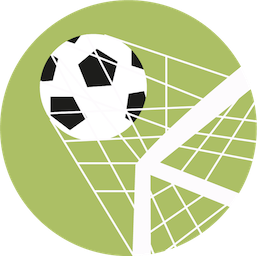 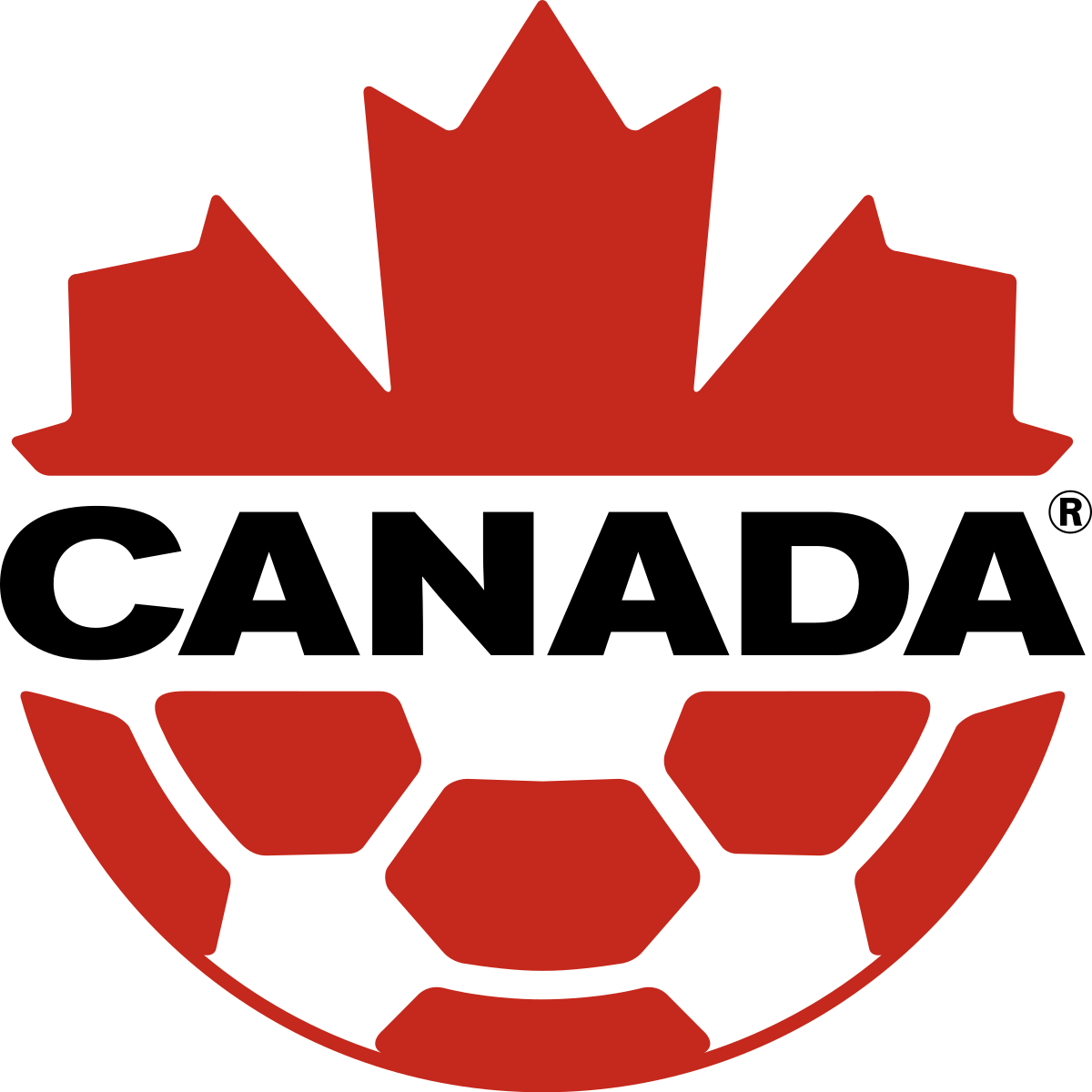 11 dias
29 dias
25 dias
Dia do jogo /
Data da ofensa
Aviso de suspensão
Decisão da Audiência
Data da Audiência de Apelação
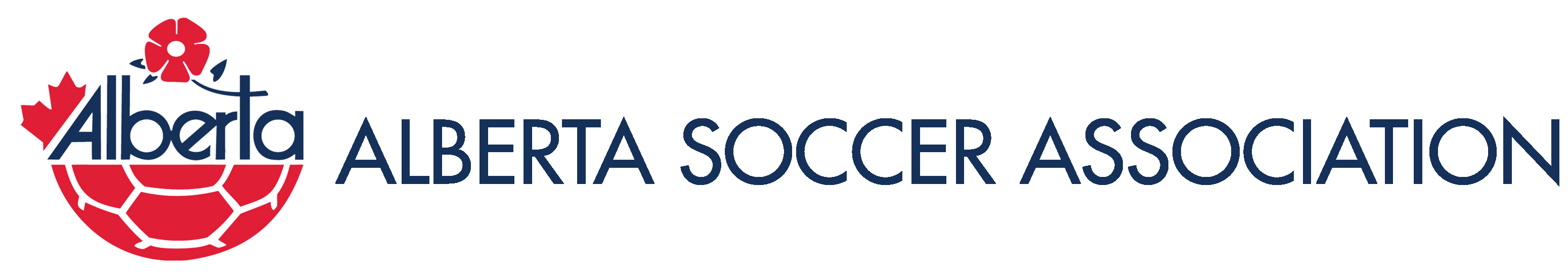 LEAD, GOVERN AND EVOLVE
www.albertasoccer.com
[Speaker Notes: Layout for ‘text only’]
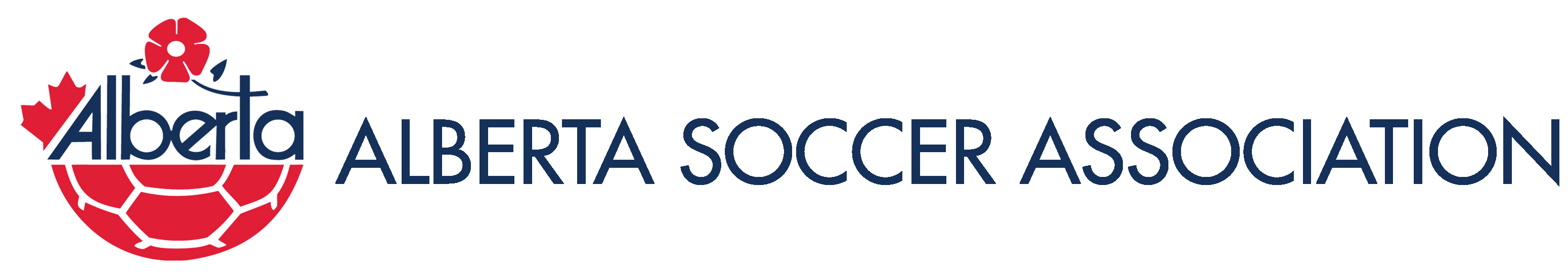 LEAD, GOVERN AND EVOLVE
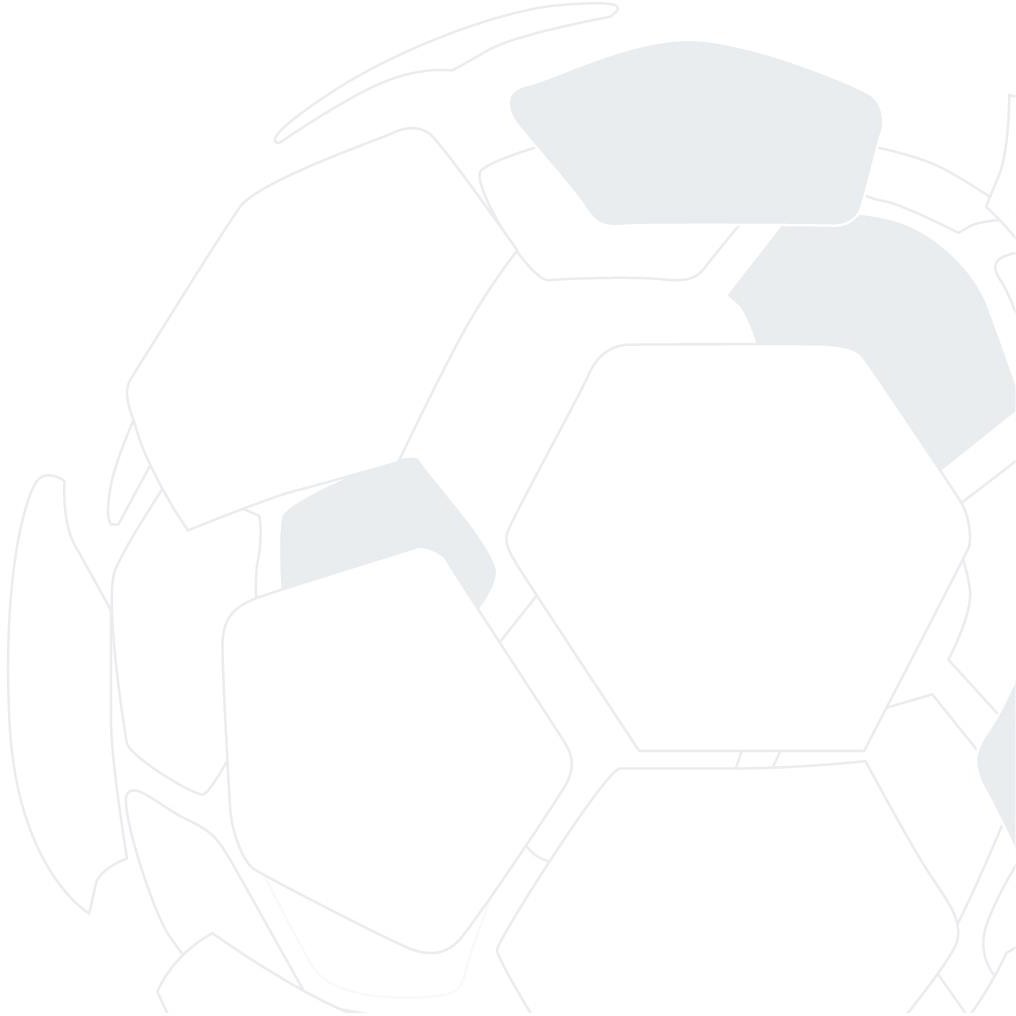 OUR MISSION
LEAD, GOVERN AND EVOLVE
OUR VISION
A WELCOMING SOCCER COMMUNITY INSPIRING AND EMPOWERING ALL
COURAGE		RESPECT		INNOVATIVE
INTEGRITY		COLLABORATION	INCLUSIVE
OUR VALUES
www.albertasoccer.com
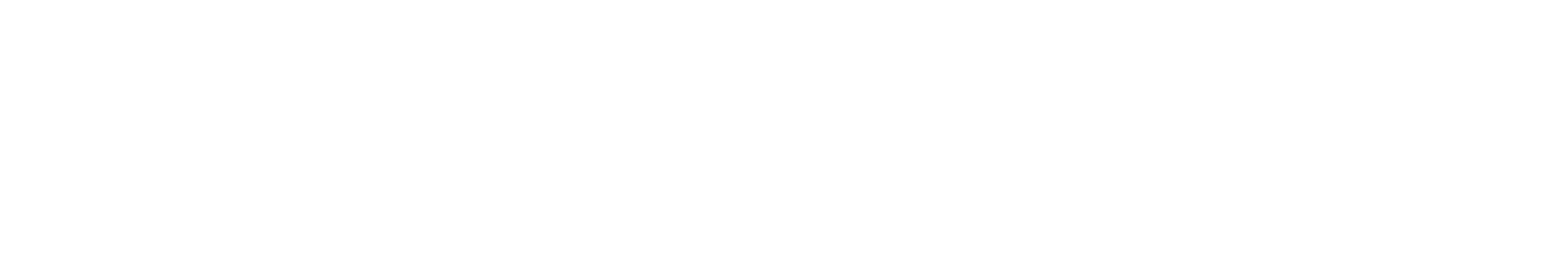 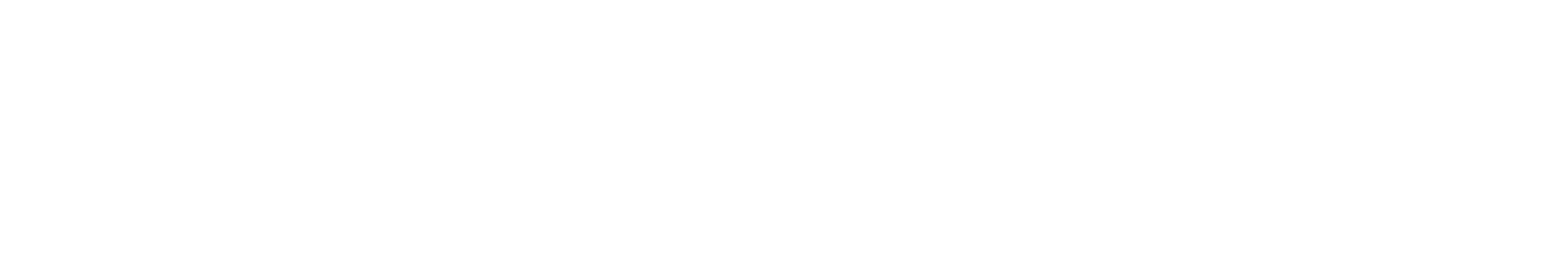 www.albertasoccer.com